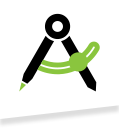 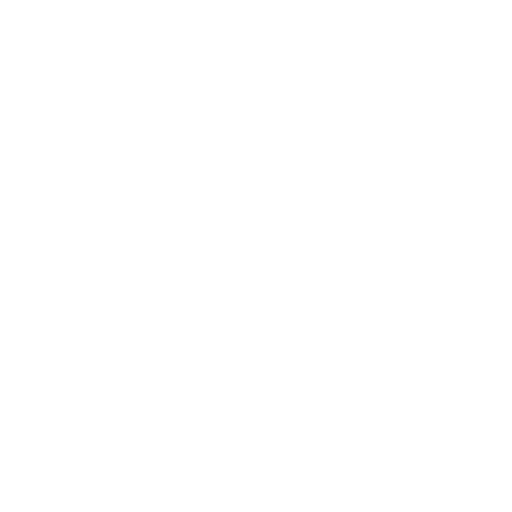 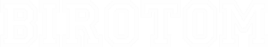 A STORY
200%
SCRUM
AGILE
300%
400%
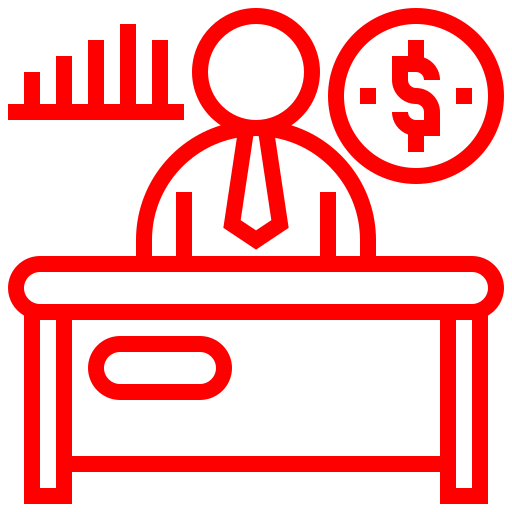 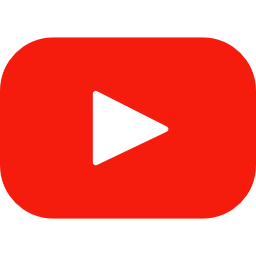 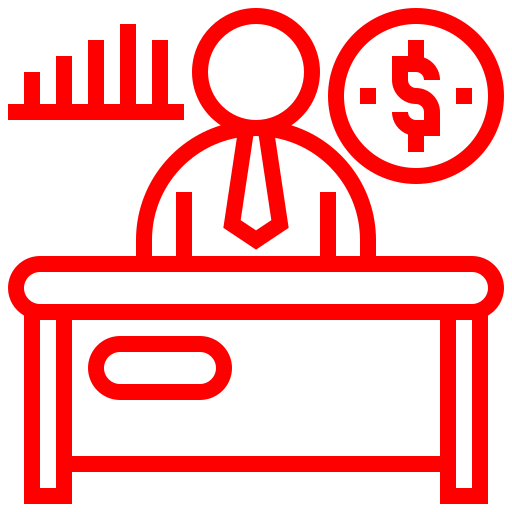 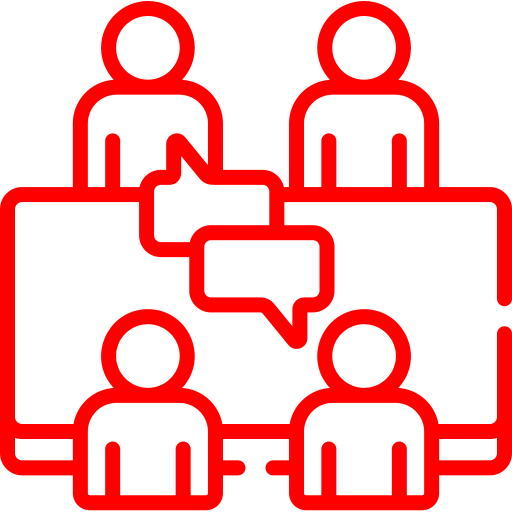 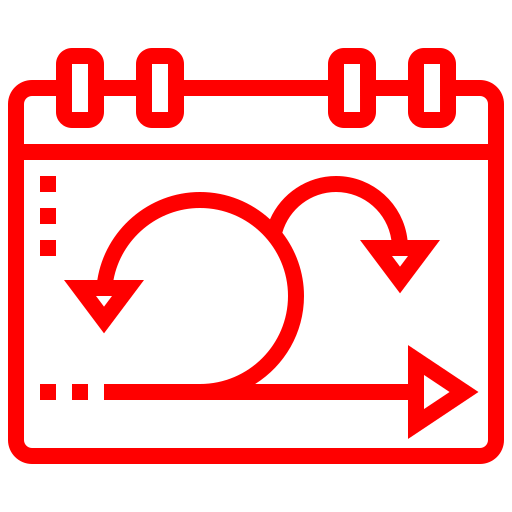 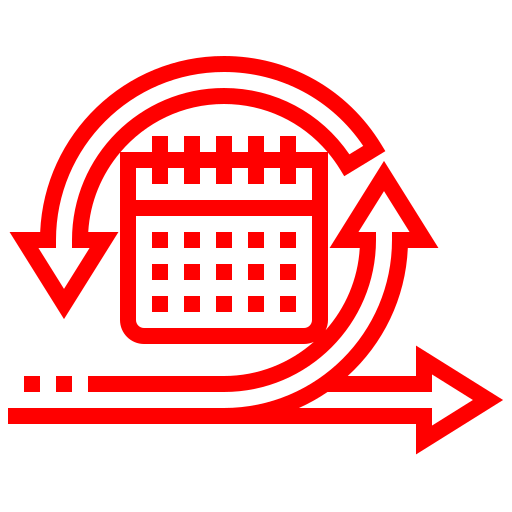 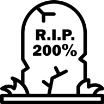 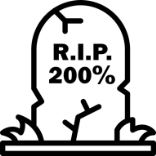 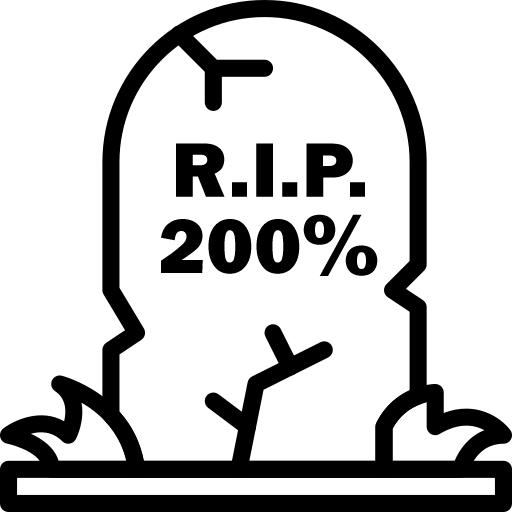 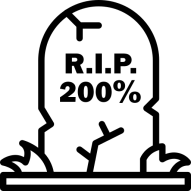 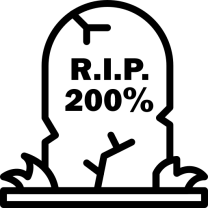 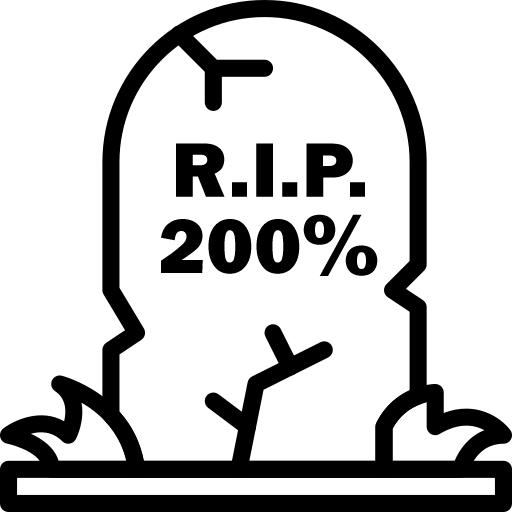 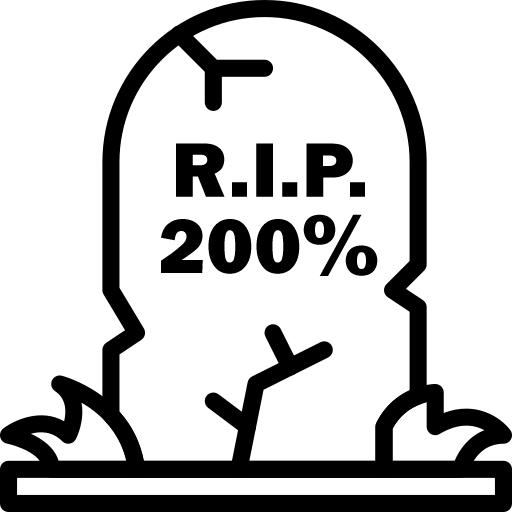 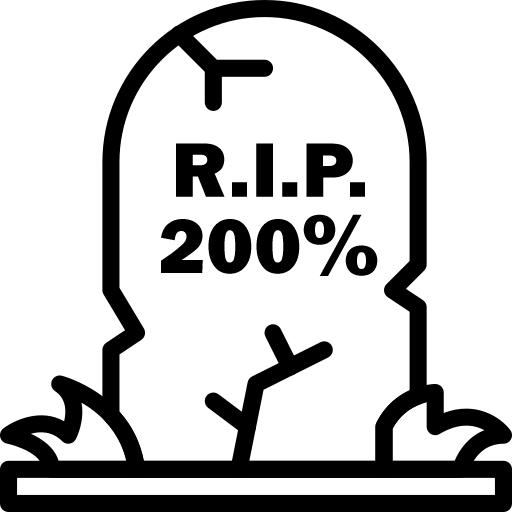 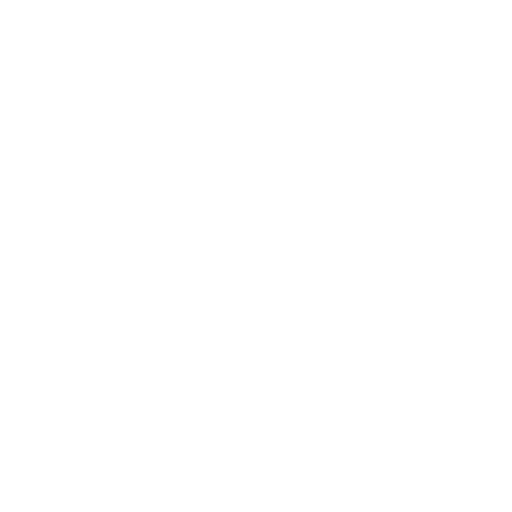 LET ME INTRODUCE MYSELF
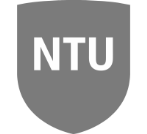 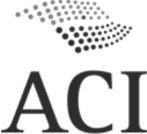 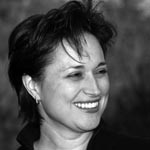 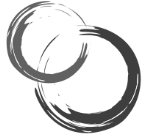 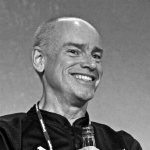 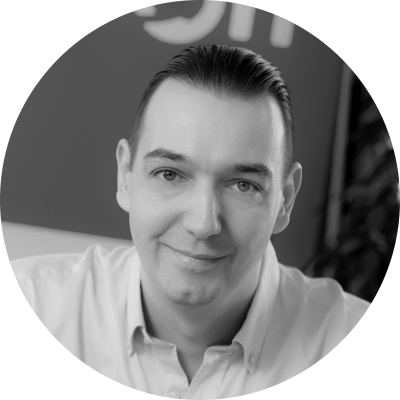 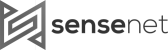 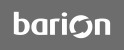 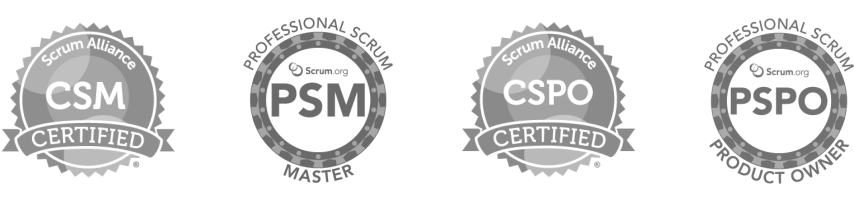 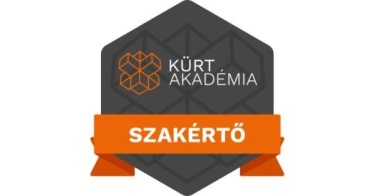 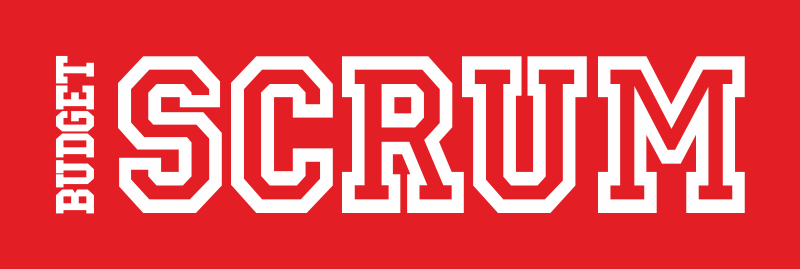 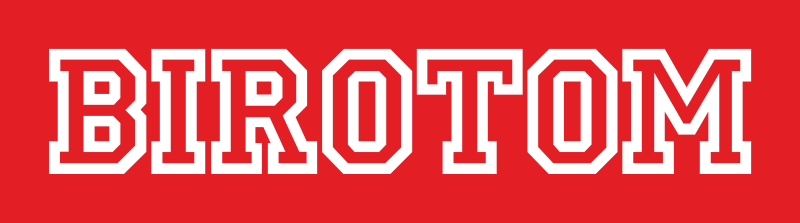 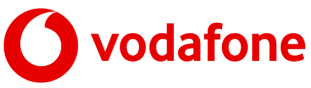 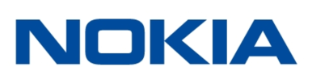 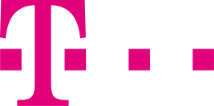 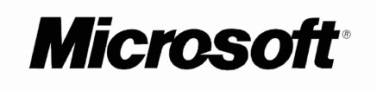 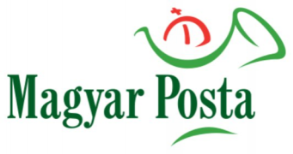 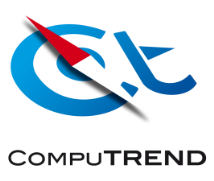 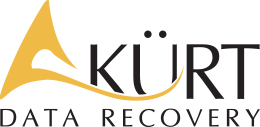 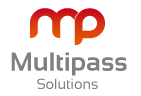 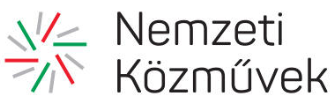 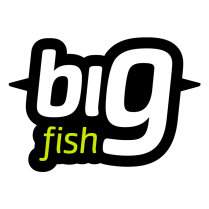 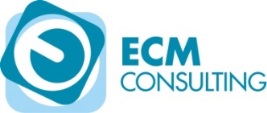 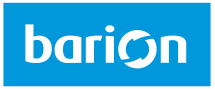 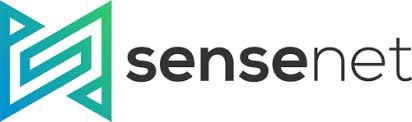 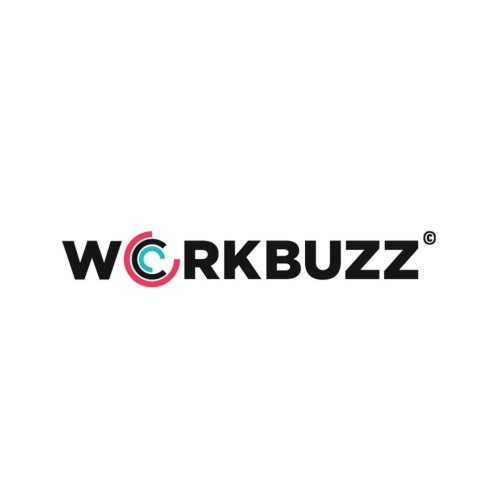 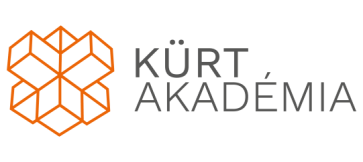 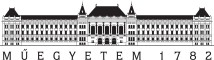 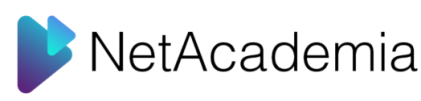 25 
YEARS XP
1500+ 
TRAINED
BME
PRO BONO
WHAT IS ZOMBIE SCRUM?
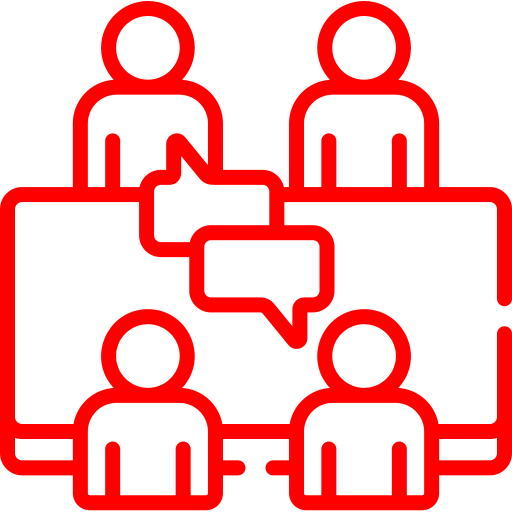 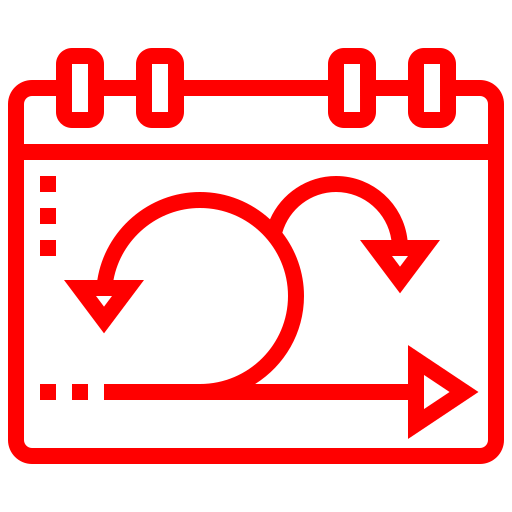 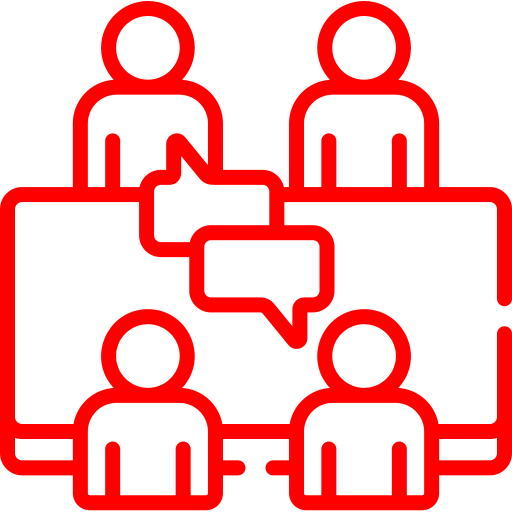 MINDSET
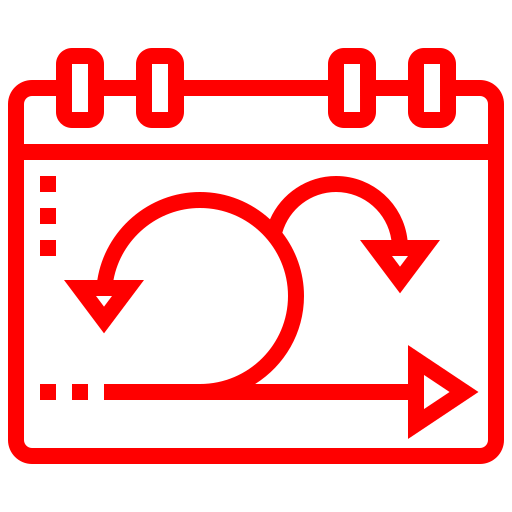 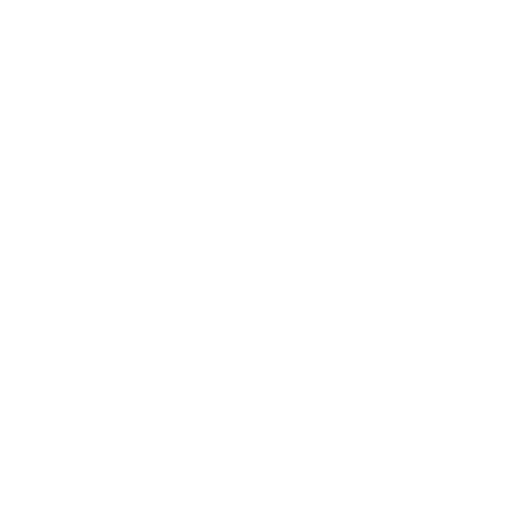 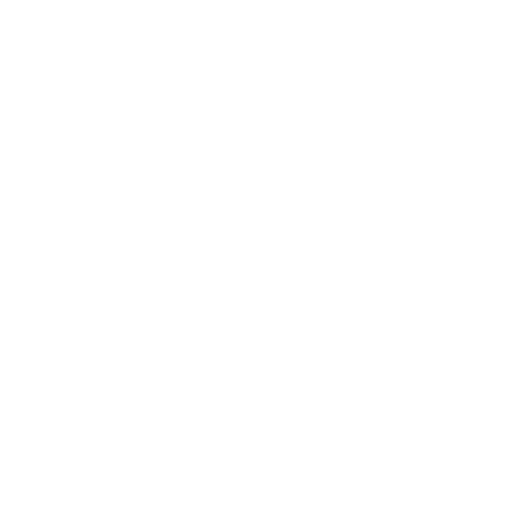 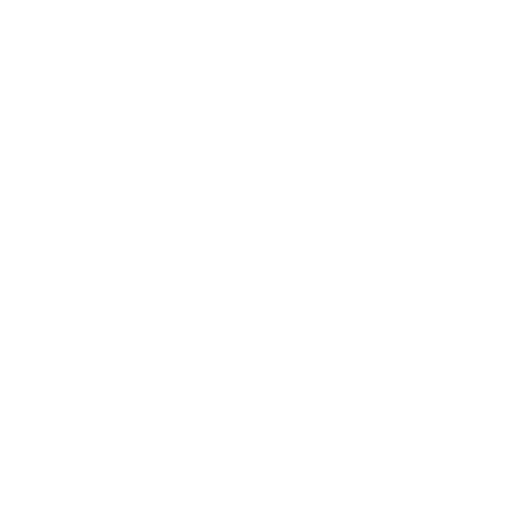 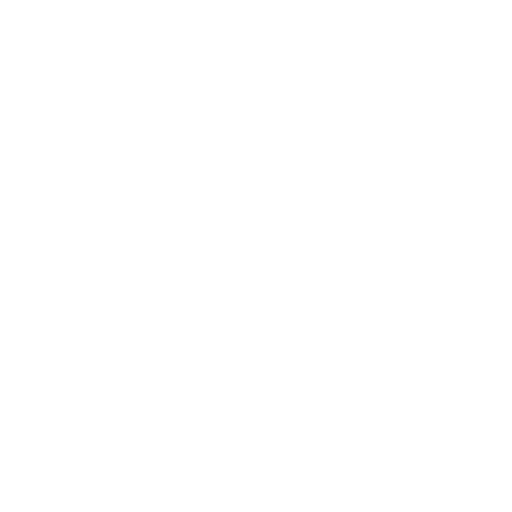 EXAMPLE #1
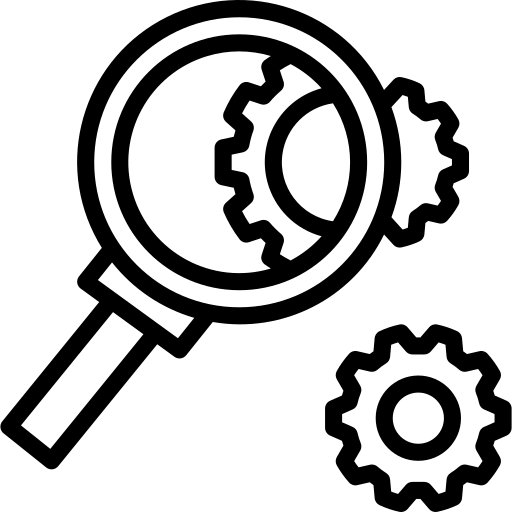 [Speaker Notes: transparency]
EXAMPLE #2
[Speaker Notes: timeboxing]
EXAMPLE #3
RESOURCES
TIME
PRODUCT FEATURES
[Speaker Notes: scope management]
EXAMPLE #4
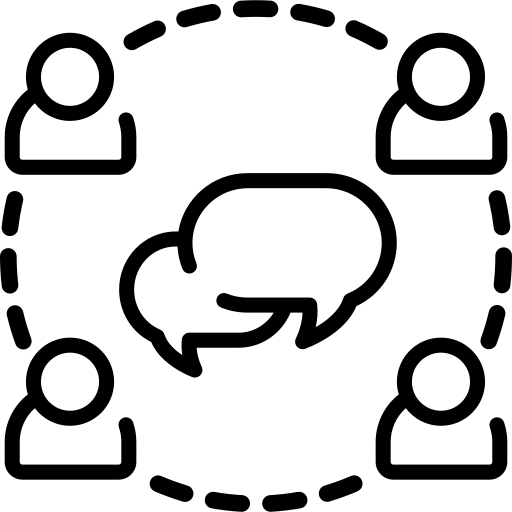 [Speaker Notes: self organozation]
EXAMPLE #5
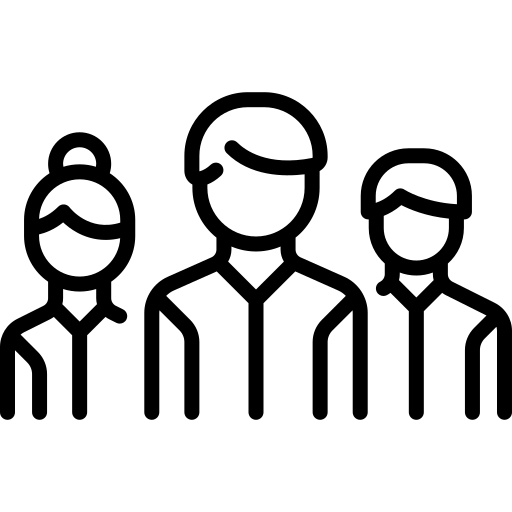 WHY AGILE TRANSFORMATIONS FAIL?
MINDSET
MINDSET
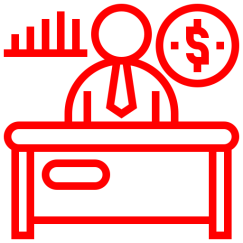 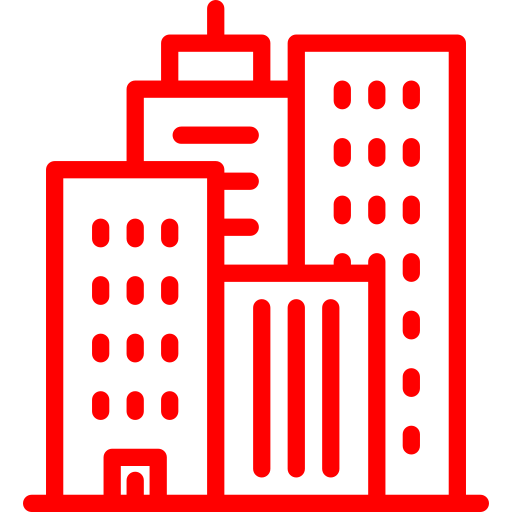 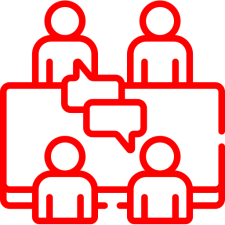 HOW DOES IT SPREAD?
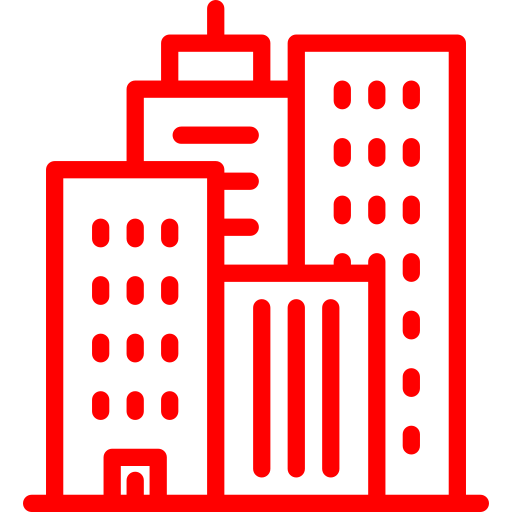 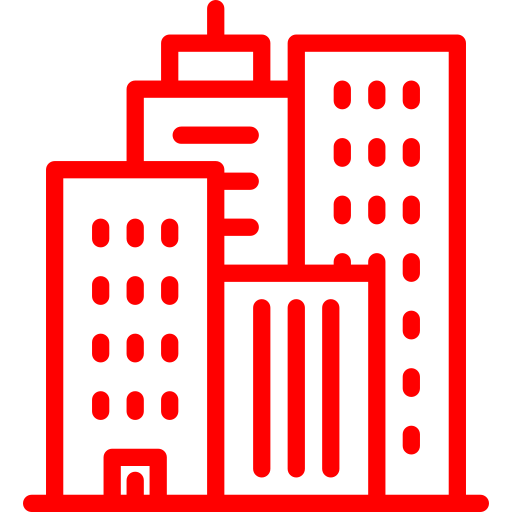 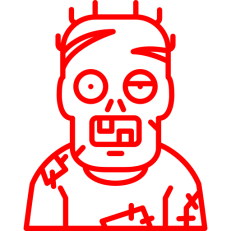 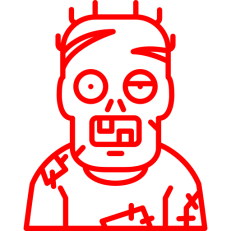 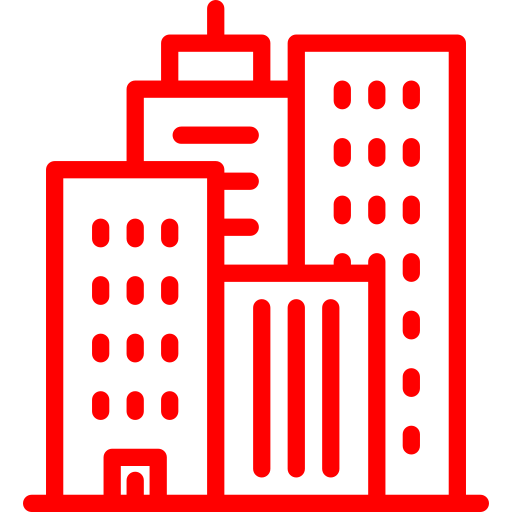 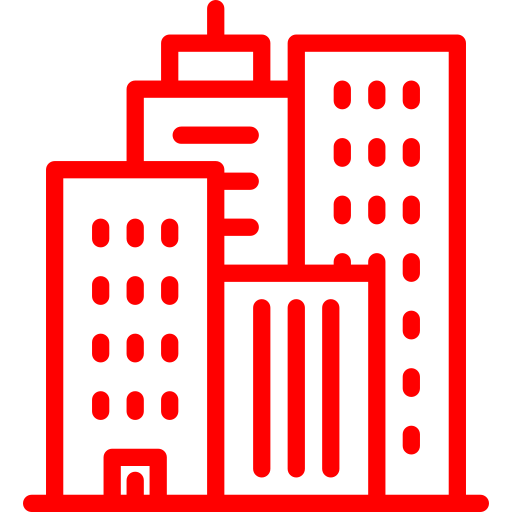 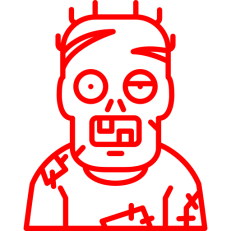 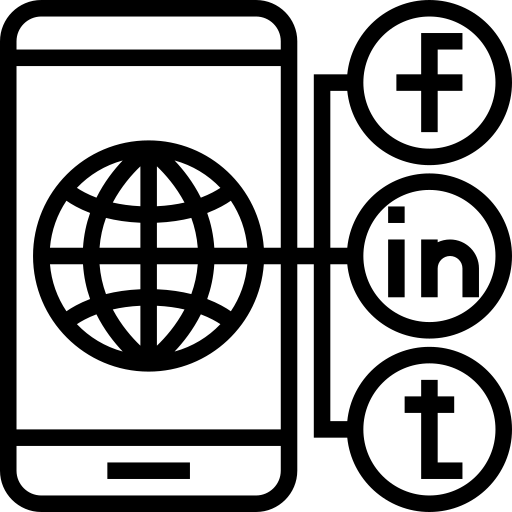 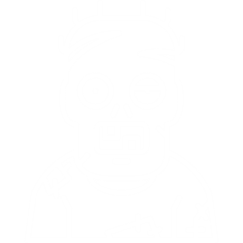 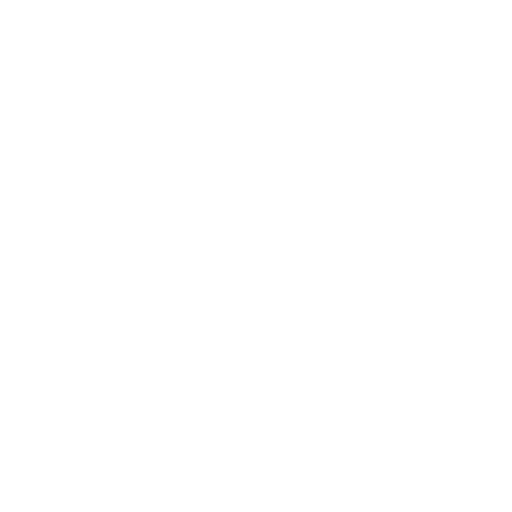 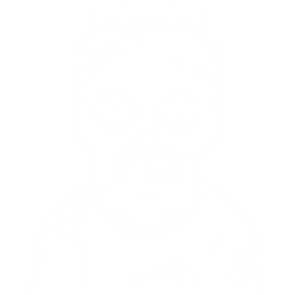 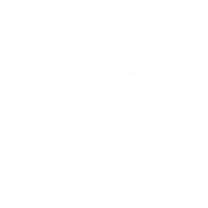 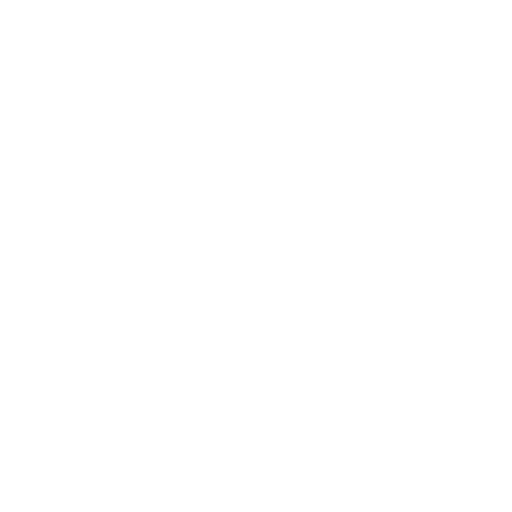 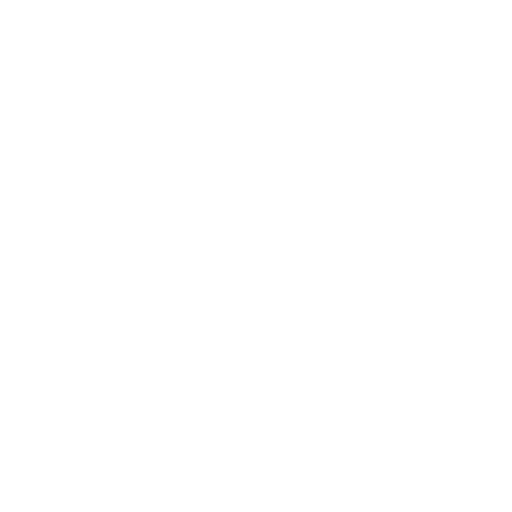 WHAT CAN WE DO?
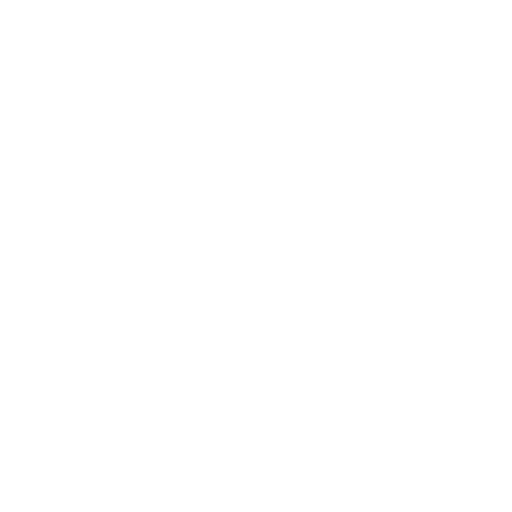 HOW TO GET GREAT SCRUM MASTERS?
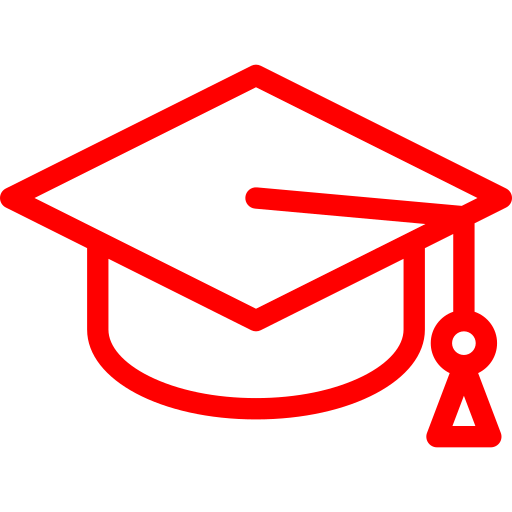 BOOKS
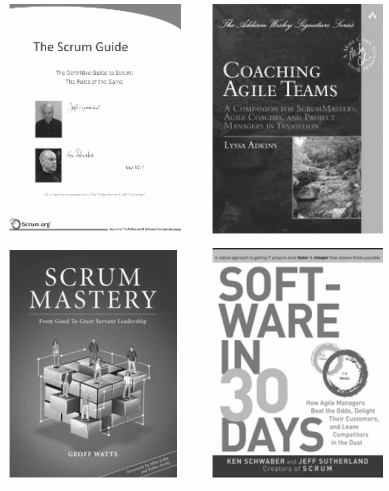 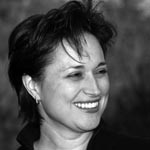 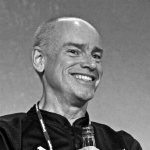 TRAINING
MINDSET
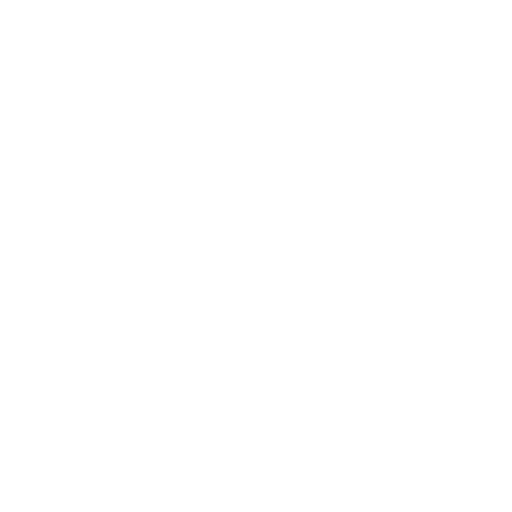 THE AGILE BRAINIS IMMUNE
EMPOWERED
TEAM THAT CAN 
DO ANYTHING
COMMITTED TO 
TEAM SUCCESS
CONSENSUS DRIVEN
OWNS ITS DECISIONS
AND COMMITMENT
GET THE RIGHT
BUSINESS VALUE
CONSTANT CONSTRUCTIVE
DISAGREEMENT
OUTSTANDING
RESULTS
TRUST MOTIVATES THEM
SELF-ORGANIZING
BELIEVE THEY CAN 
SOLVE ANY PROBLEM
GET BUSINESS VALUE
FASTER
ROOM FOR TEAM
& INDIVIDUAL GROWTH
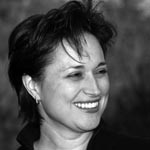 RESPECT
COMMITMENT
COURAGE
FOCUS
OPENNESS
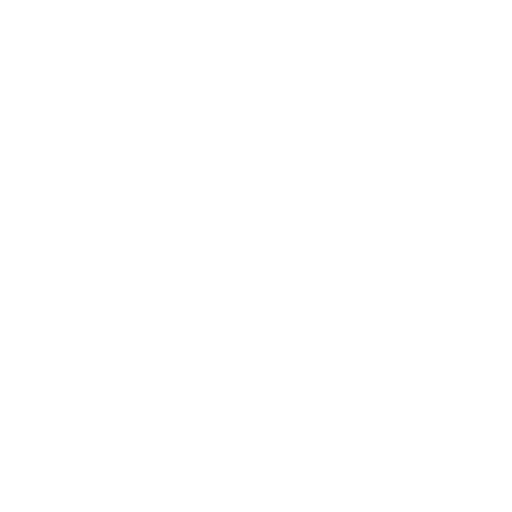 WWW.BIROTOM.COM